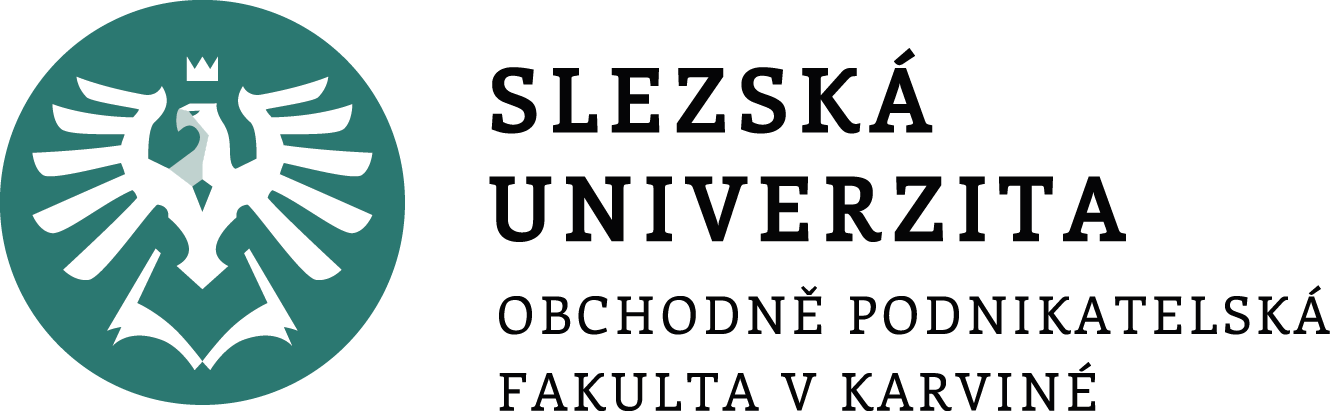 ŘÍZENÍ LIDSKÝCH ZDROJŮ

10. seminář
Reflexe přednášky - RANDSTAD
Nábor a výběr pracovníků.
ŘÍZENÍ LIDSKÝCH ZDROJŮ     					   PEM SU OPF
Obsah semináře
Prezentace 
Reflexe přednášky Nábor a výběr zaměstnanců a činnost personální agentury.
ŘÍZENÍ LIDSKÝCH ZDROJŮ     					   PEM SU OPF
Přednáška - RANDSTAD
VEVOX
Co Vás na přednášce zaujalo?
Výhody a nevýhody outsourcingu personálních činností.
Metody náboru a výběru.
ŘÍZENÍ LIDSKÝCH ZDROJŮ     					   PEM SU OPF
Děkuji vám za pozornost a přeji příjemný zbytek dne. 
Děkuji vám za pozornost, přeji příjemný den.
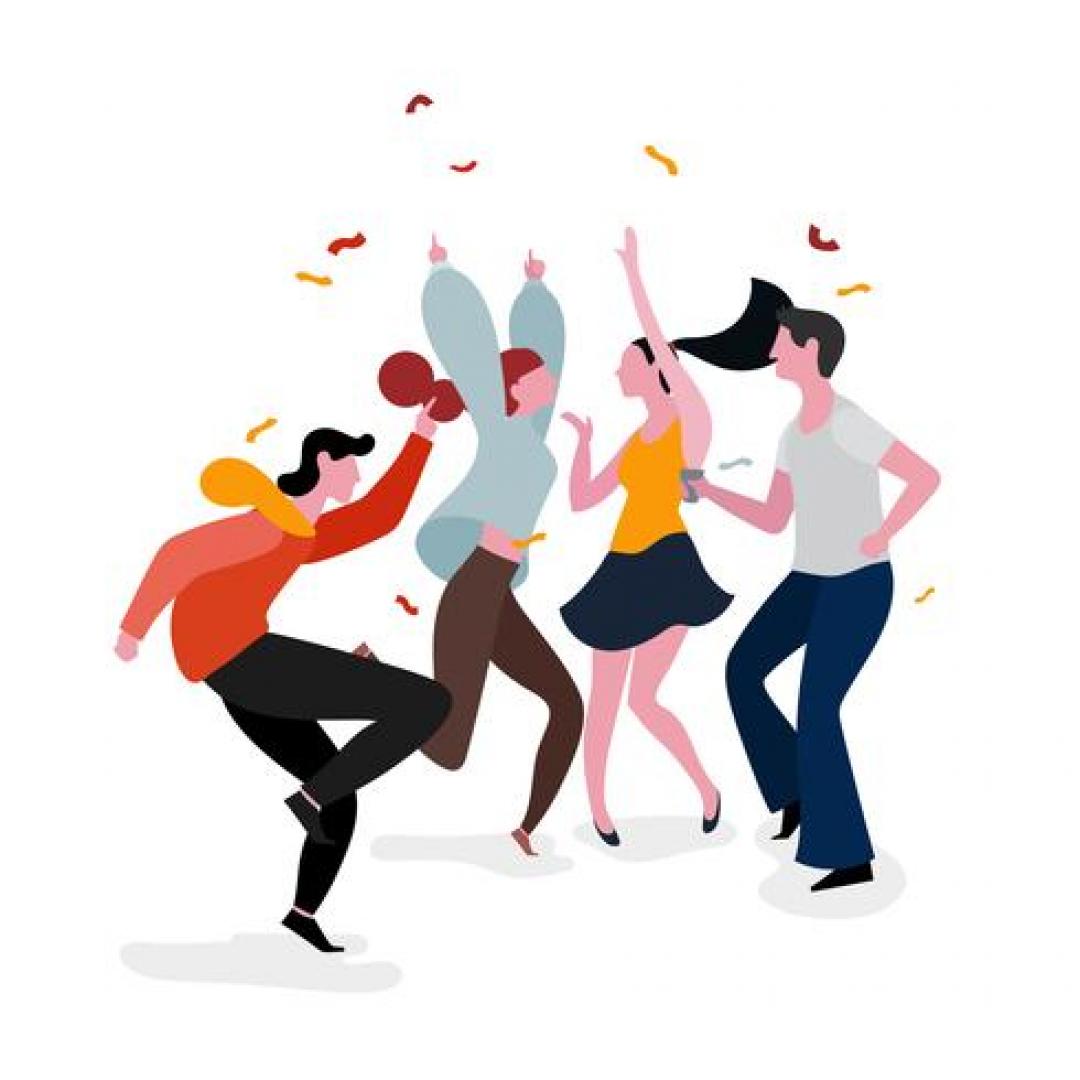